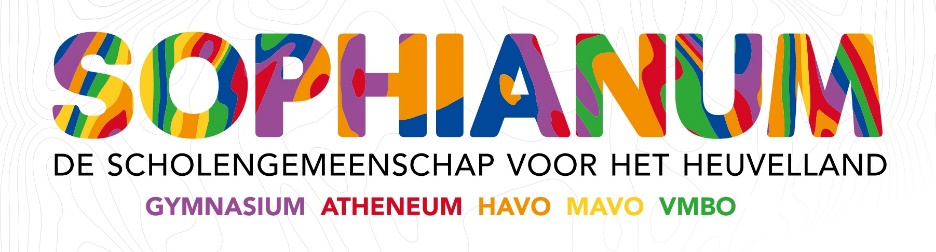 Einführung in die Literatur
Deutsch als Fremdsprache - Oberstufe
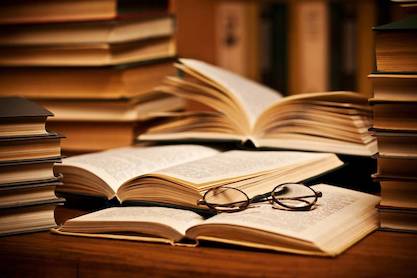 Unterrichtsprogramm H4
Insgesamt 3 Bücher lesen - 3x havo 5
3 Bücherberichte- Voraussetzung für Teilnahme Abschlussprüfung
Hintergrundinformationen
   - Einführung in die      Literatur (havo 4)
   - Textsorten (havo 5)
DaF- Oberstufe – Einführung in die Literatur - JG.01.16
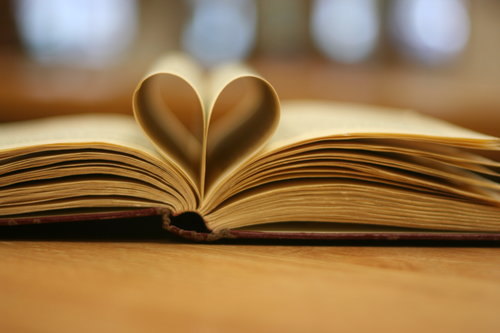 Auch das gehört zu Literatur
DaF- Oberstufe – Einführung in die Literatur - JG.01.16
…und das auch
DaF- Oberstufe – Einführung in die Literatur - JG.01.16
…und auch das!
DaF- Oberstufe – Einführung in die Literatur - JG.01.16
Was ist Literatur?
Buchstabe
LITTERA
LITTERATURA
Buchstabenschrift
Literatur
DaF- Oberstufe – Einführung in die Literatur - JG.01.16
Alles, was geschrieben wird:
-Zeitung-Spickzettel
Dichtung:
-Fiktion
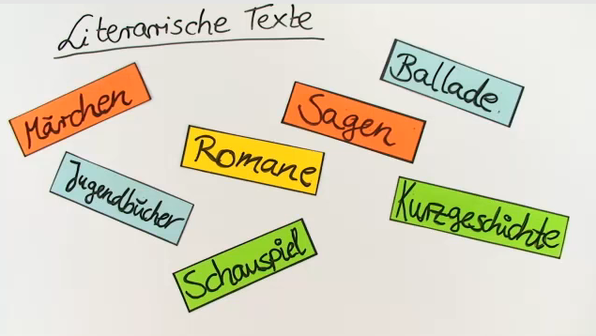 Es war einmal vor langer Zeit…
Buchstabenschrift
Bilderschrift
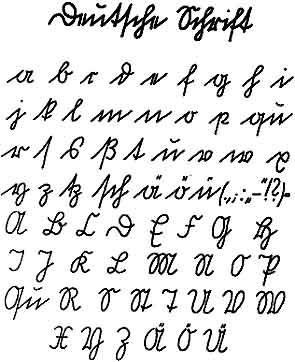 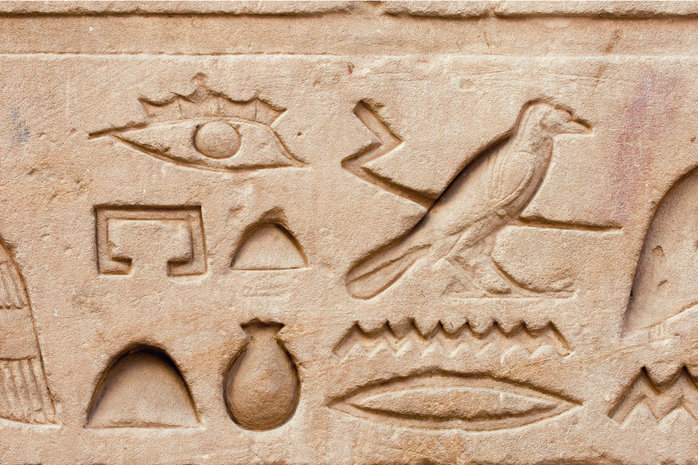 DaF- Oberstufe – Einführung in die Literatur - JG.01.16
Buchstabenschrift
DaF- Oberstufe – Einführung in die Literatur - JG.01.16
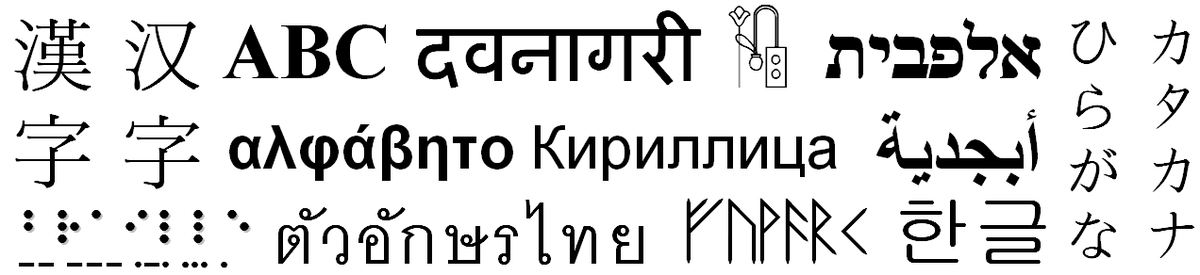 Bilderschrift
DaF- Oberstufe – Einführung in die Literatur - JG.01.16
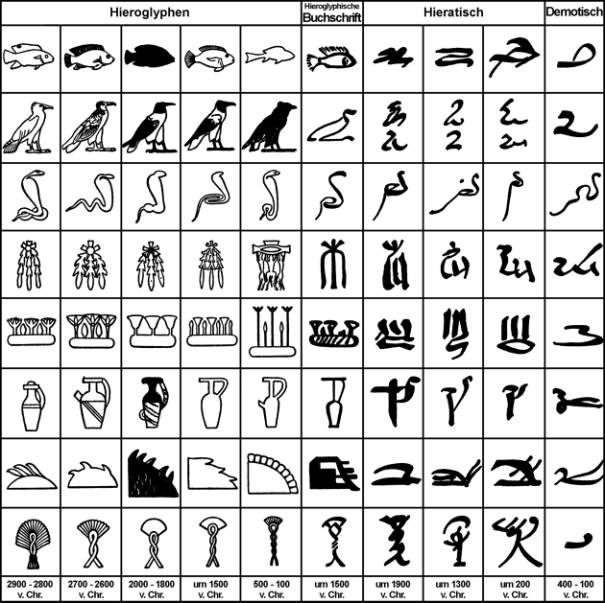 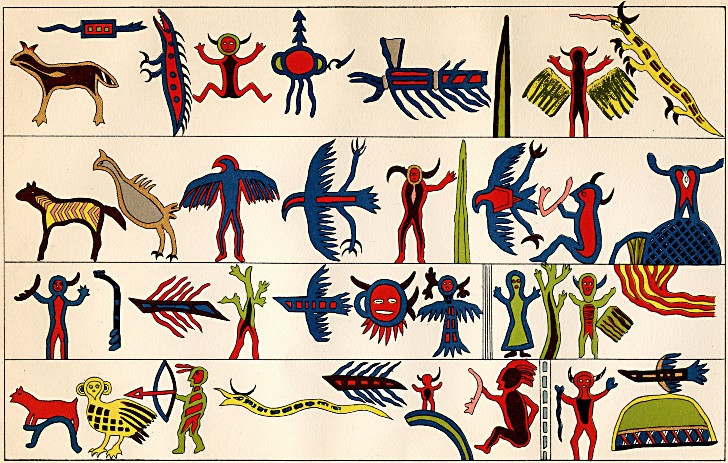 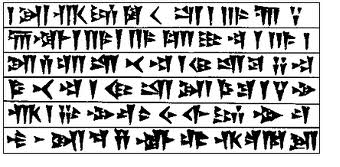 Bilderschriften im 21. Jahrhundert
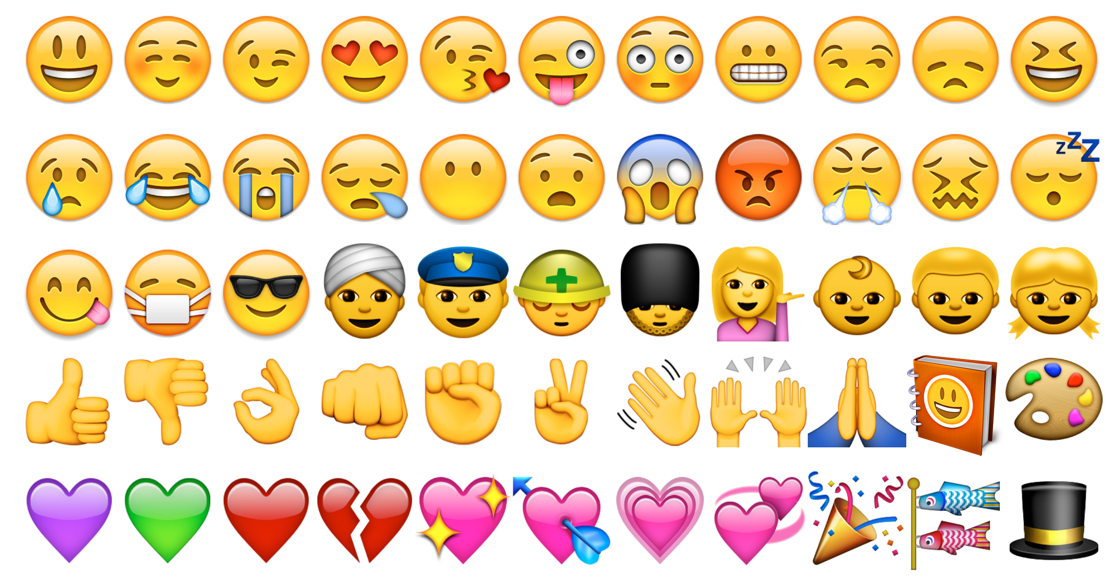 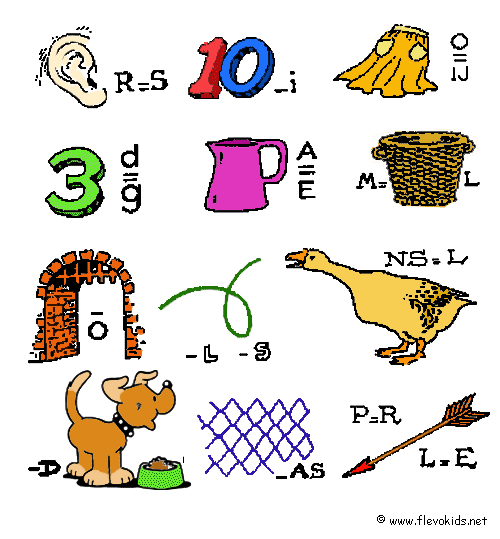 DaF- Oberstufe – Einführung in die Literatur - JG.01.16
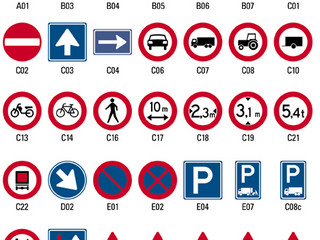 Die Entwicklung der deutschen Sprache
Man denkt, dass diese Sprachen auf Grund der Grammatik, des Wortschatzes und der Entwicklungen zu einer großen Sprachfamilie gehören:
Indoeuropäisch
ausgestorbene Sprachen
DaF- Oberstufe – Einführung in die Literatur - JG.01.16
Griechisch
Germanisch
Baltisch & Slawisch
Italisch
Keltisch
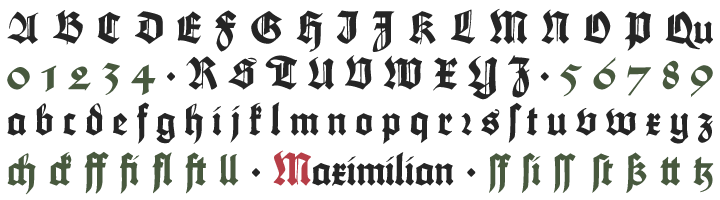 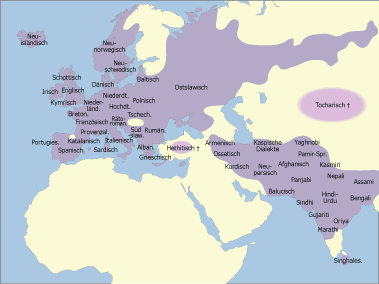 DaF- Oberstufe – Einführung in die Literatur - JG.01.16
Indoeuropäische Erbwörter
Beispiele von ‘Urwörter’ des Indoeuropäischen:

germanisch		niederländisch		drie	 is
				deutsch			drei	ist
				englisch			three	is

italisch			lateinisch		très	est
				französisch		trois	est

griechisch					treís	estí

indisch			altindisch		trayas	ásti
DaF- Oberstufe – Einführung in die Literatur - JG.01.16
Die europäischen Sprachfamilien
DaF- Oberstufe – Einführung in die Literatur - JG.01.16
Die Historie der deutschen Gesellschaft und Sprache
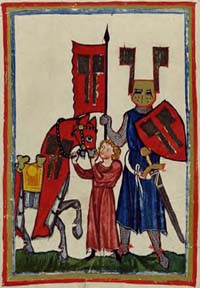 Althochdeutsch (750 – 1050 n. Chr.)
   Das Hildebrandslied
Mittelhochdeutsch (1050 - 1350 n. Chr.)  
Neuhochdeutsch (1350 - … n. Chr)
DaF- Oberstufe – Einführung in die Literatur - JG.01.16
‘Deutschland’ im Mittelalter
DaF- Oberstufe – Einführung in die Literatur - JG.01.16
‘Deutschland’ im Mittelalter
DaF- Oberstufe – Einführung in die Literatur - JG.01.16
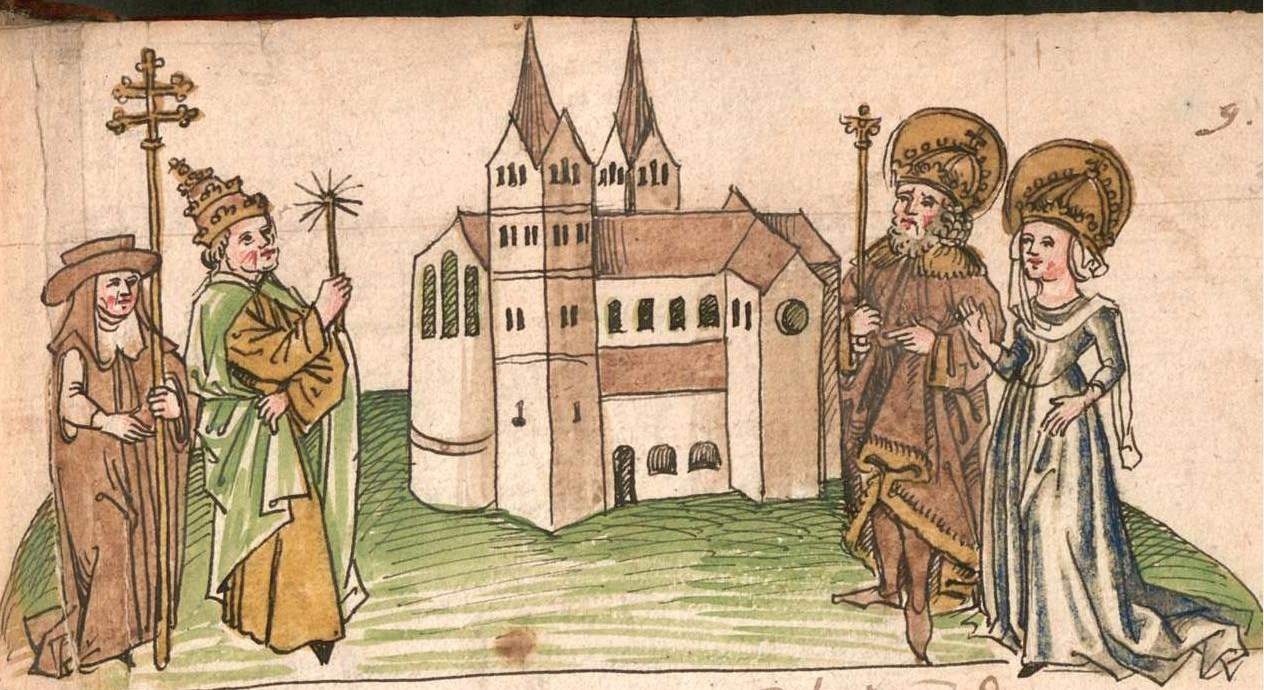 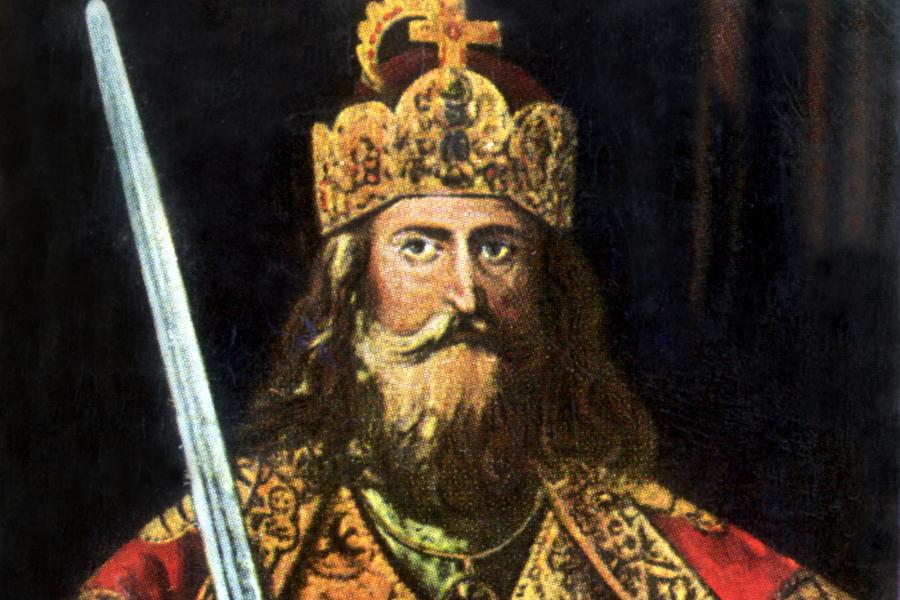 Nach dem Mittelalter
Johannes Gutenberg
Erfinder der Buchdruckkunst in Europa (?)
1455: Gutenbergbibel
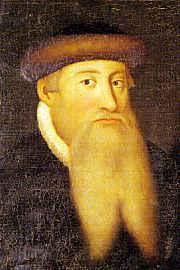 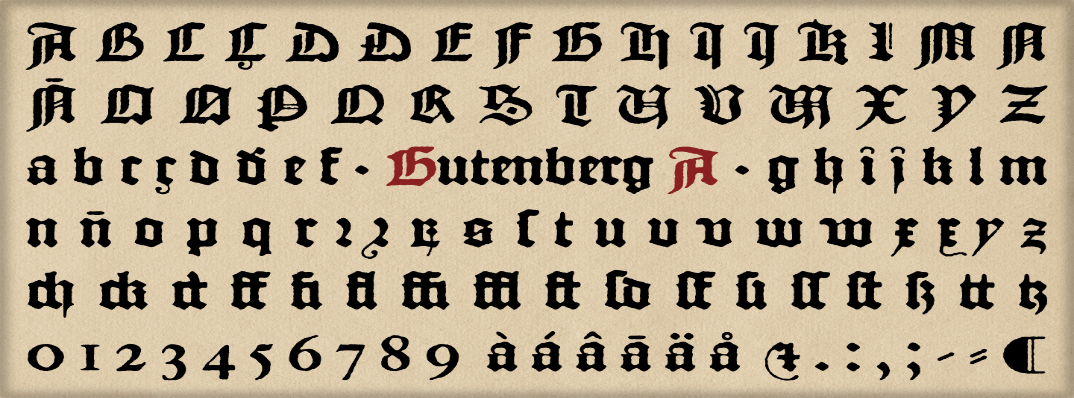 DaF- Oberstufe – Einführung in die Literatur - JG.01.16
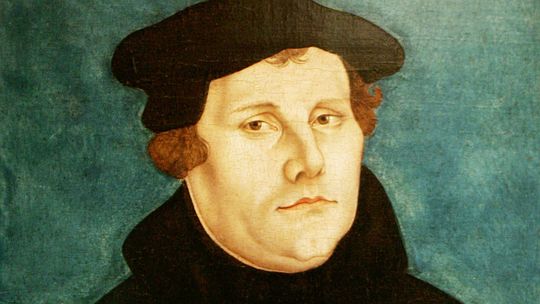 Martin Luther
Anführer der Reformation(1517 Wittenberg)
erste schriftliche Bibelübersetzung 1522
Hauptgattungen in der Literatur
Epik = erzählende Dichtkunst 
Lyrik = subjektive Dichtkunst 
Dramatik = Bühnendichtkunst
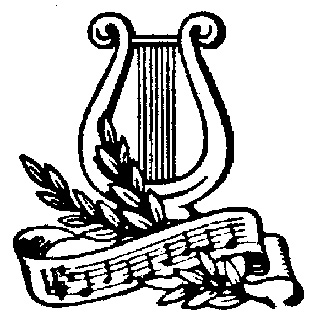 DaF- Oberstufe – Einführung in die Literatur - JG.01.16
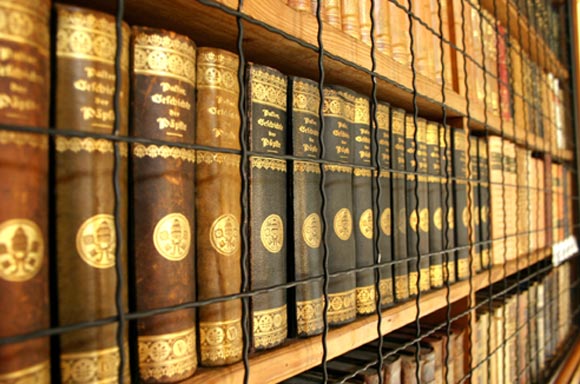 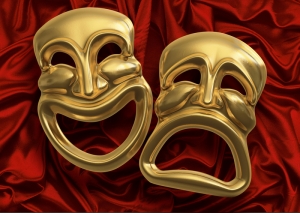 Hauptgattungen in der Literatur
Epik = erzählende Dichtkunst
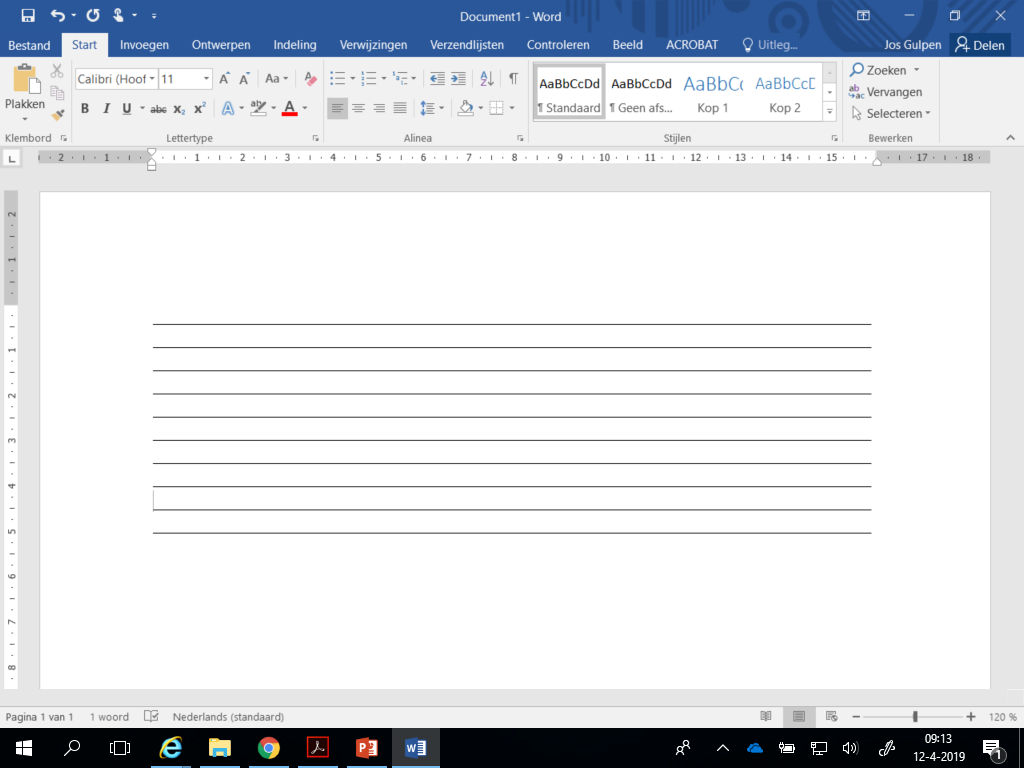 DaF- Oberstufe – Einführung in die Literatur - JG.01.16
Hauptgattungen in der Literatur
Lyrik = subjektive Dichtkunst
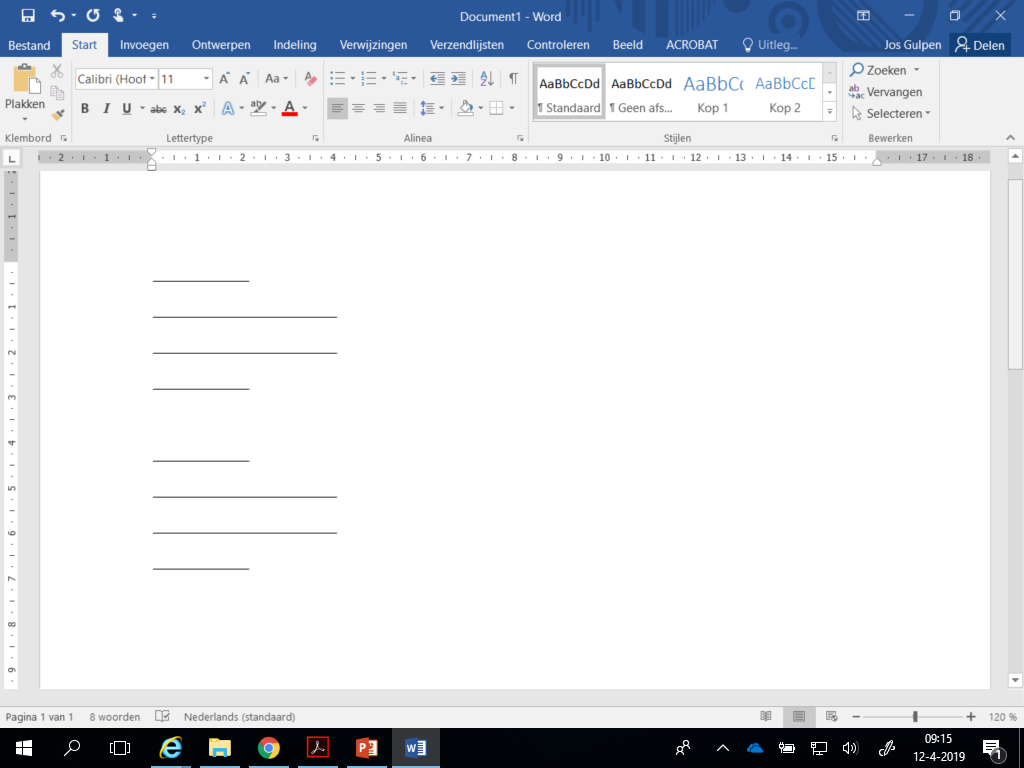 DaF- Oberstufe – Einführung in die Literatur - JG.01.16
Hauptgattungen in der Literatur
Dramatik = Bühnendichtkunst
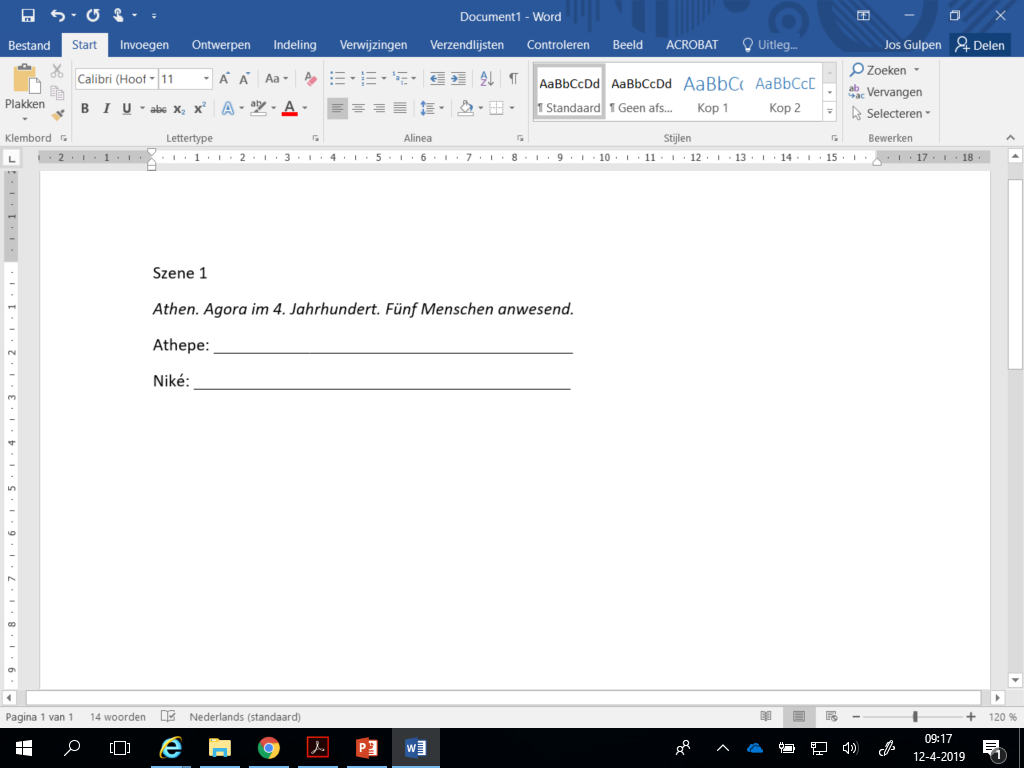 DaF- Oberstufe – Einführung in die Literatur - JG.01.16
Textsorten und Merkmale              I
Roman		Sage
Novelle		Fabel
Kurzgeschichte	Parabel
Märchen		Anekdote
Legende
Epik
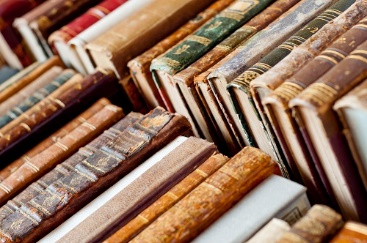 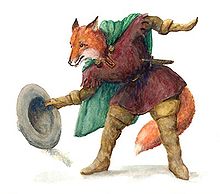 DaF- Oberstufe – Einführung in die Literatur - JG.01.16
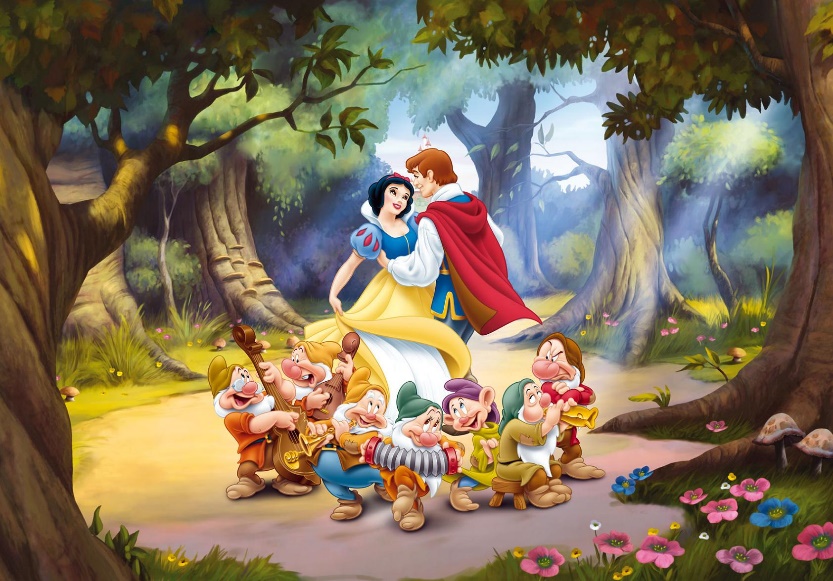 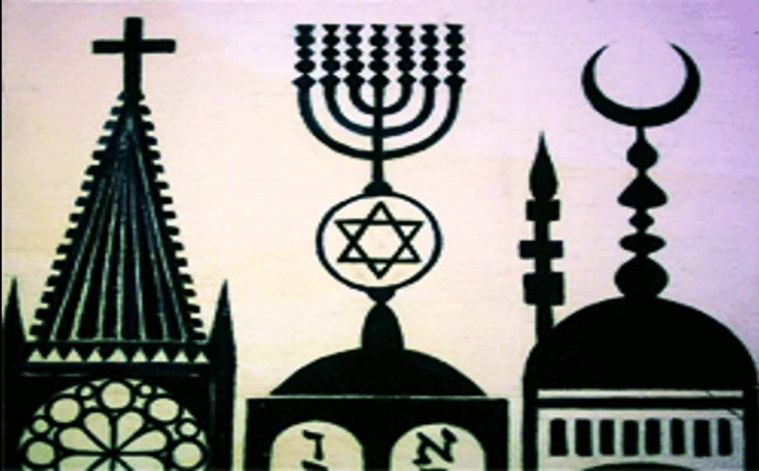 Gruppenaufgabe                               I
Jede Gruppe wählt eine Textsorte der Epik oder Lyrik.(jede Textsorte darf nur 1 Mal gewählt werden)
Untersuchen Sie bei dieser Textsorte die zugehörigen Merkmale.
Nennen Sie pro Merkmal eine eindeutige Erklärung und ein konkretes Beispiel.
Am Anfang der nächsten Stunde müssen alle Gruppenmitglieder alle Informationen der Textsorte aufgeschrieben haben!
DaF- Oberstufe – Einführung in die Literatur - JG.01.16
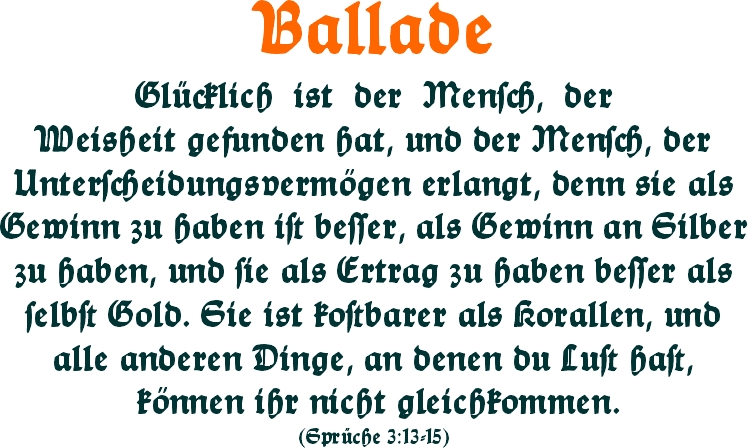 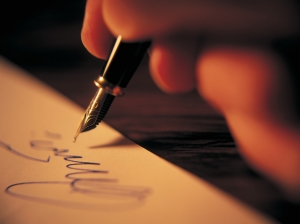 Gruppenaufgabe                             II
Bilden Sie Gruppen mit Mitgliedern allerTextsorten.
Tauschen Sie alle Informationen aus und ergänzen Sie sie im Aufgabenbuch.
Erst danach werden die Antworten im Plenum besprochen!
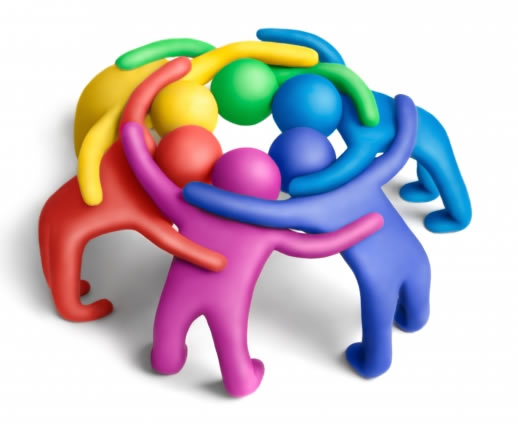 DaF- Oberstufe – Einführung in die Literatur - JG.01.16
Epik: Märchen
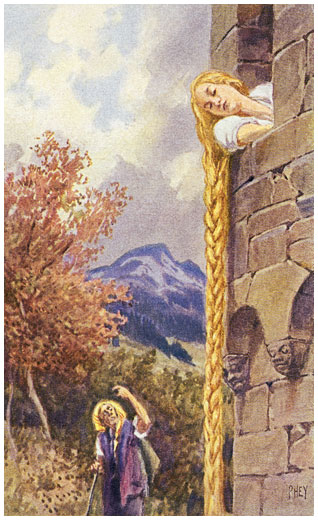 DaF- Oberstufe – Einführung in die Literatur - JG.01.16
Epik: Romane
Es gibt mehrere Hauptpersonen, zahlreiche Nebenpersonen.
Es gibt mehrere Themen.
Die Krise entwickelt sich erst allmählich.
Die Charaktere entwickeln sich (z.B. in einem Bildungsroman).
enthält › 150 Seiten
DaF- Oberstufe – Einführung in die Literatur - JG.01.16
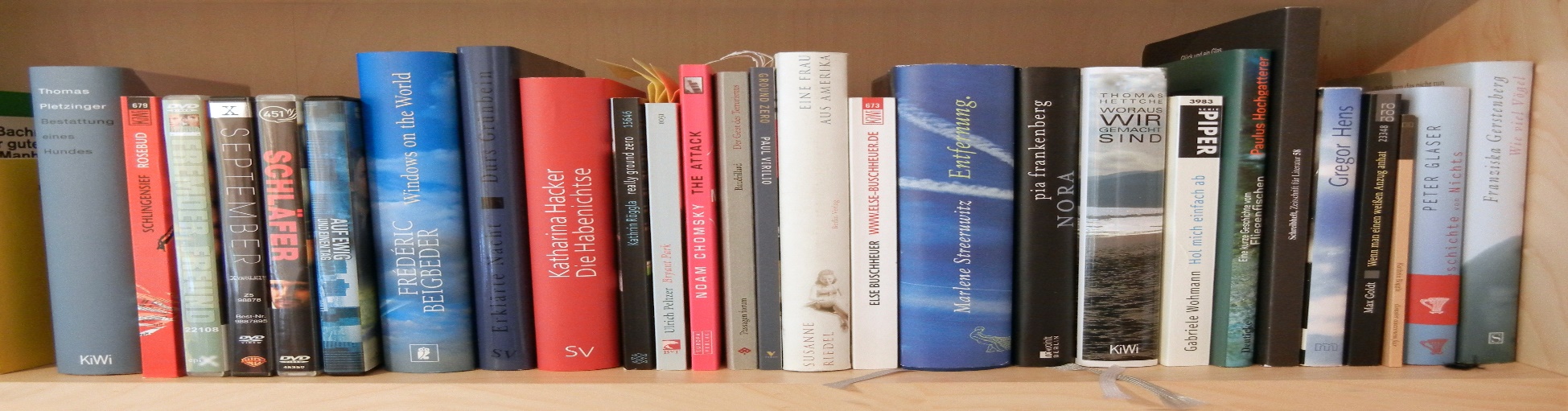 Epik: Novelle
Es gibt meistens nur eine oder sehr wenige Hauptpersonen.
Es gibt nur ein Thema.
Die Novelle zeigt die Hauptpersonen sofort in einer kritischen Lebensphase.
Die Charaktere entwickeln sich kaum oder gar nicht.
enthält ungefähr 50 – 150 Seiten
DaF- Oberstufe – Einführung in die Literatur - JG.01.16
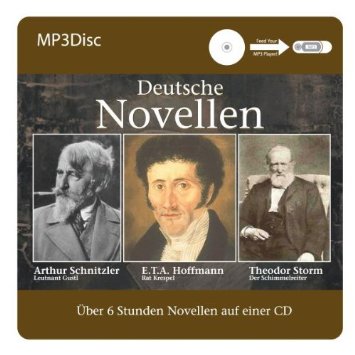 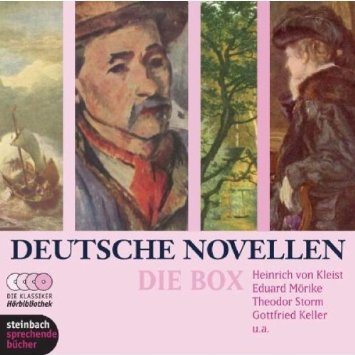 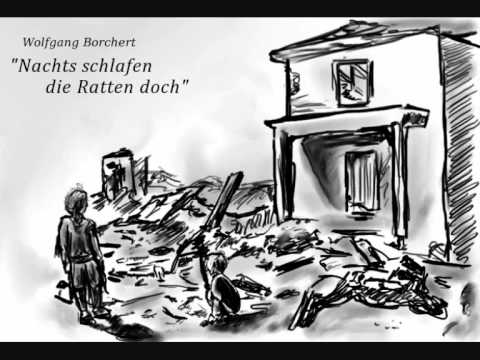 Epik: Kurzgeschichte
ist eine kurze Geschichte
Man fällt mitten in die Geschichte hinein.
wenig Hauptpersonen (meistens nur eine).
Die Hauptpersonen werden (fast) gar nicht charakterisiert.
ein unerwartetes / offenes / abruptes Ende
lineare Handlung
    wenig/keine Nebenhandlungen 
    wenig/keine Nebenpersonen
Die Hauptperson(en) befindet sich sofort in einer kritischen Lebensphase.
Hauptpersonen = Außenseiter, Versager
DaF- Oberstufe – Einführung in die Literatur - JG.01.16
Textsorten und Merkmale                II
Sonett
Limerick
Lyrik
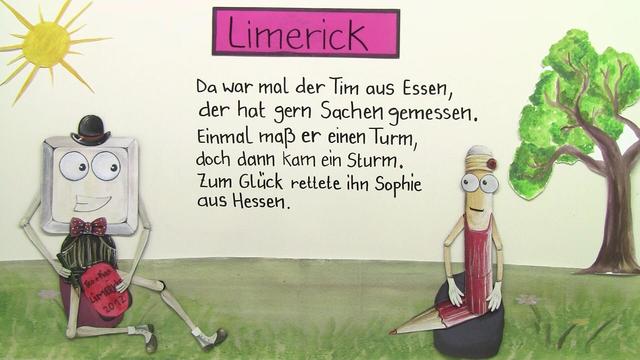 DaF- Oberstufe – Einführung in die Literatur - JG.01.16
Was ist Lyrik?
stammt von ein Saiteninstrument
Gedichte
kurze, halbe Sätze
subjektiv (Gefühle)
Reim
Rhythmus
Refrain
Versen
Strophen
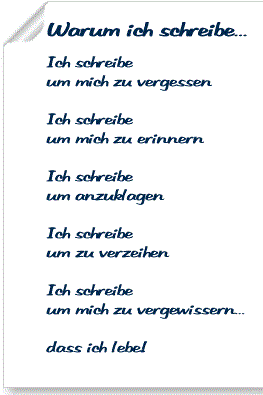 DaF- Oberstufe – Einführung in die Literatur - JG.01.16
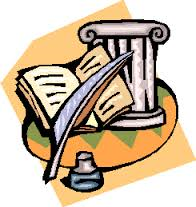 Textsorten und Merkmale               III
Komödie
Tragödie
Hörspiel
Fernsehspiel
Dramatik
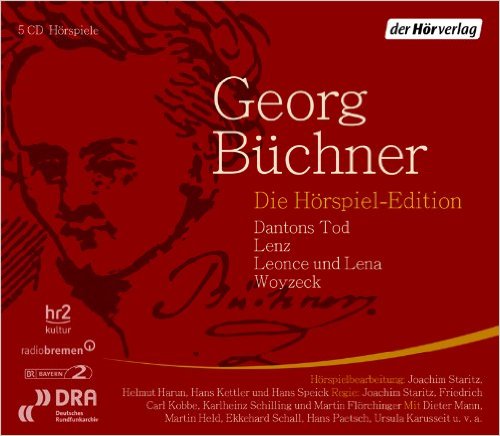 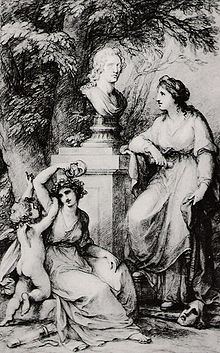 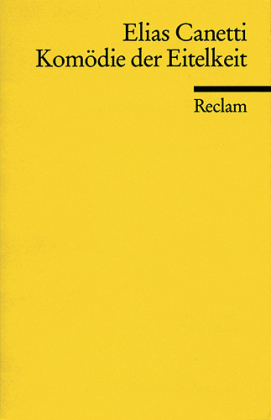 DaF- Oberstufe – Einführung in die Literatur - JG.01.16
Was ist Dramatik?
Ein Sammelbegriff für Schauspiele, Stücke.
	(Ein Schauspiel oder Stück ist eine Geschichte, die auf der Bühne von Schauspielern vorgeführt wird.)
Merkmale
Bühne – Bühnenbild
Licht – Beleuchtung
Kulissen – Requisiten
Schminke
Gestik – Mimik
Schauspieler
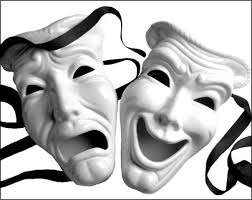 DaF- Oberstufe – Einführung in die Literatur - JG.01.16
Dramatik: die Tragödie
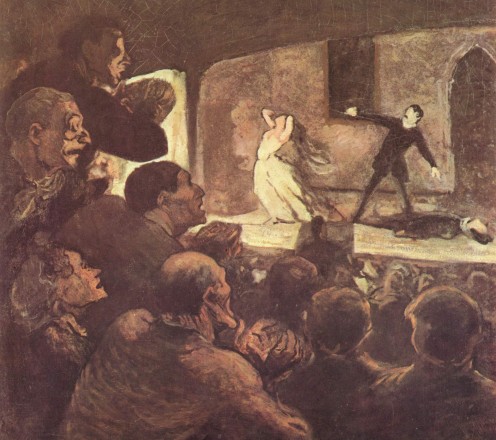 Merkmale
vornehme Leute als Hauptperson
gehobene Sprache
tragisches und trauriges Ende
weinende Zuschauer
DaF- Oberstufe – Einführung in die Literatur - JG.01.16
Dramatik: die Komödie
Merkmale
normale Leute als Zuschauer
Umgangssprache
glückliches Ende
Zuschauer lachen
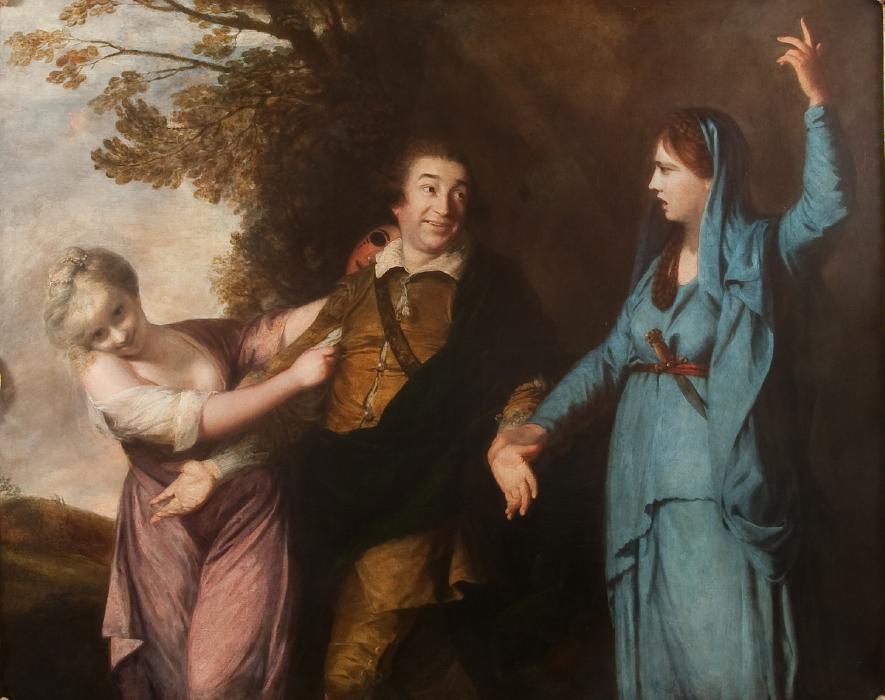 DaF- Oberstufe – Einführung in die Literatur - JG.01.16
Dramatik: das Hörspiel                     I
Merkmale
speziell für den Rundfunk geschrieben
seit etwa 1925
akustischen Mitteln:
   - Stimmen
   - Geräusche
   - Musik
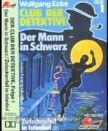 DaF- Oberstufe – Einführung in die Literatur - JG.01.16
Dramatik: das Fernsehspiel
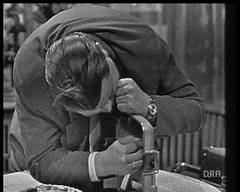 Merkmale
speziell fürs Fernsehen geschrieben
seit etwa 1950
DaF- Oberstufe – Einführung in die Literatur - JG.01.16
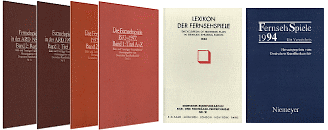 Hörspiel vs. Bühnenstück                  I
DaF- Oberstufe – Einführung in die Literatur - JG.01.16
Hörspiel vs. Bühnenstück                 II
DaF- Oberstufe – Einführung in die Literatur - JG.01.16
Bühnenstück vs. Fernsehspiel
DaF- Oberstufe – Einführung in die Literatur - JG.01.16
Komödie vs. Tragödie
DaF- Oberstufe – Einführung in die Literatur - JG.01.16
Vorteile eines Fernsehspiels
DaF- Oberstufe – Einführung in die Literatur - JG.01.16
Dramatik: das Hörspiel                     II
Beschränkungen des Hörspiels
DaF- Oberstufe – Einführung in die Literatur - JG.01.16
Wichtige literarische Begriffe
der Umschlag
die Titelseite
die Rückseite
der Titel
der Untertitel
die Widmung 
das Motto
die Vorbemerkung
die Gattung
de kaft
de titelpagina
de achterkant 
de titel
de ondertitel
opgedragen aan
het motto
de opmerking vooraf
het genre
DaF- Oberstufe – Einführung in die Literatur - JG.01.16
Wichtige literarische Begriffe
der Verlag
der Verleger
die Ausgabe
die Auflage
“copyright”
die ISBN-Nummer
das Erscheinungsjahr
die Erstveröffentlichung
die Uraufführung
die Generalprobe
de uitgeverij
de uitgever
de uitgave (pocket/ ingebonden)
de druk
het kopieerrecht
het internationaal – standaard – boek – nummer
het jaar, waarin het boek verscheen
de eerste publicatie
de première
de generale repetitie
DaF- Oberstufe – Einführung in die Literatur - JG.01.16
Wichtige literarische Begriffe
het pseudoniem, de schuilnaam
de handeling
de plaats
das Pseudonym
die Handlungder Ort
DaF- Oberstufe – Einführung in die Literatur - JG.01.16
das Pseudonym
Warum denn ein Pseudonym?
Man ist in verschiedenen Gattungen tätig.
Man hat einen Beruf, dass nicht mit Autor sein ubereinstimmt.
Man fühlt sich sicherer.
Man schreibt als Frau in einem ‘Männerbereich’ oder andersherum.
Man schreibt mehrere Werke in kurzer Zeit.
Aus kommerziellen Gründen: z.B. das Pseudonym hört sich (international) besser an als der echte Name.
DaF- Oberstufe – Einführung in die Literatur - JG.01.16
das Pseudonym
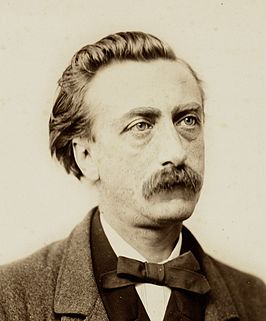 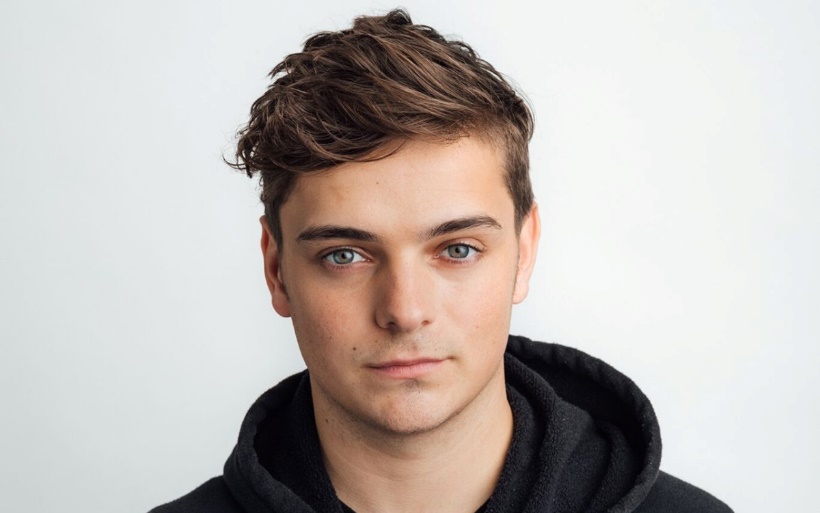 DaF- Oberstufe – Einführung in die Literatur - JG.01.16
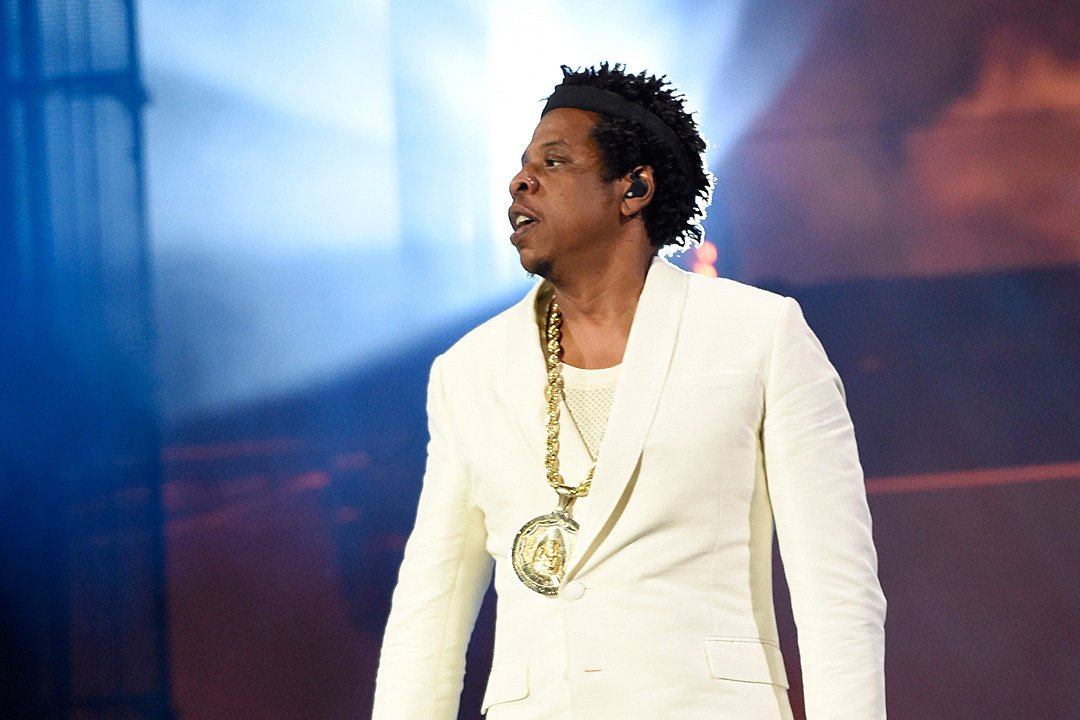 Die Sprache in literarischen Texten         I
die Hochsprache vs. der Dialekt (die Mundart)
In ganz Deutschland gesprochen und verstanden
Nur in Teile Deutschlands gesprochen und verstanden
DaF- Oberstufe – Einführung in die Literatur - JG.01.16
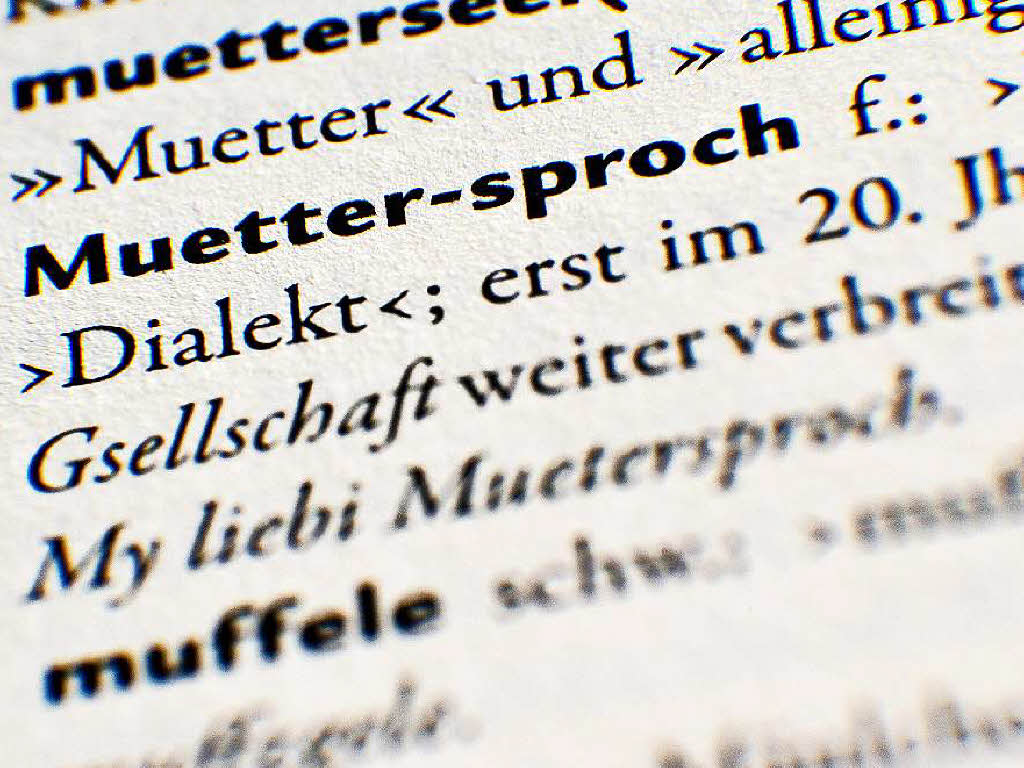 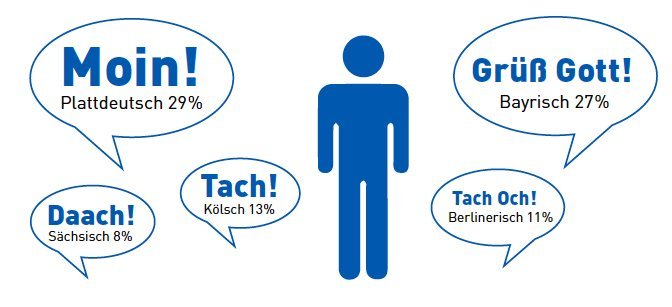 Die Sprache in literarischen Texten           II
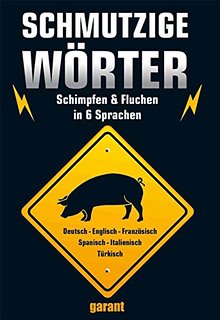 gehobene Sprache
lange & komplizierte Sätze
komplizierte Wortwahl
Standardsprache
DaF- Oberstufe – Einführung in die Literatur - JG.01.16
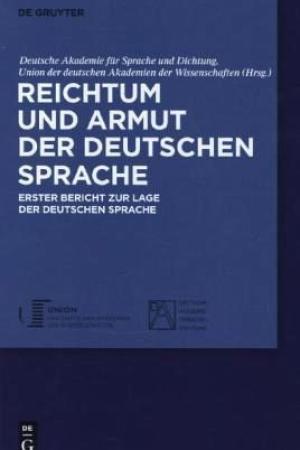 Vulgärsprache
abstoßende Wortwahl
von der Masse des Volkes gesprochen (Mittelalter)
tabuisierte Begriffe
Die Sprache in literarischen Texten        III
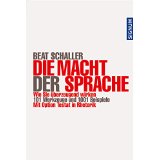 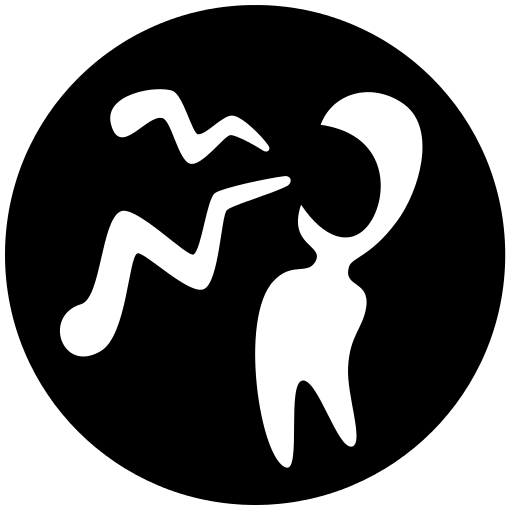 DaF- Oberstufe – Einführung in die Literatur - JG.01.16
Die Sprache in literarischen Texten        IV
DaF- Oberstufe – Einführung in die Literatur - JG.01.16
Die Sprache in literarischen Texten          V
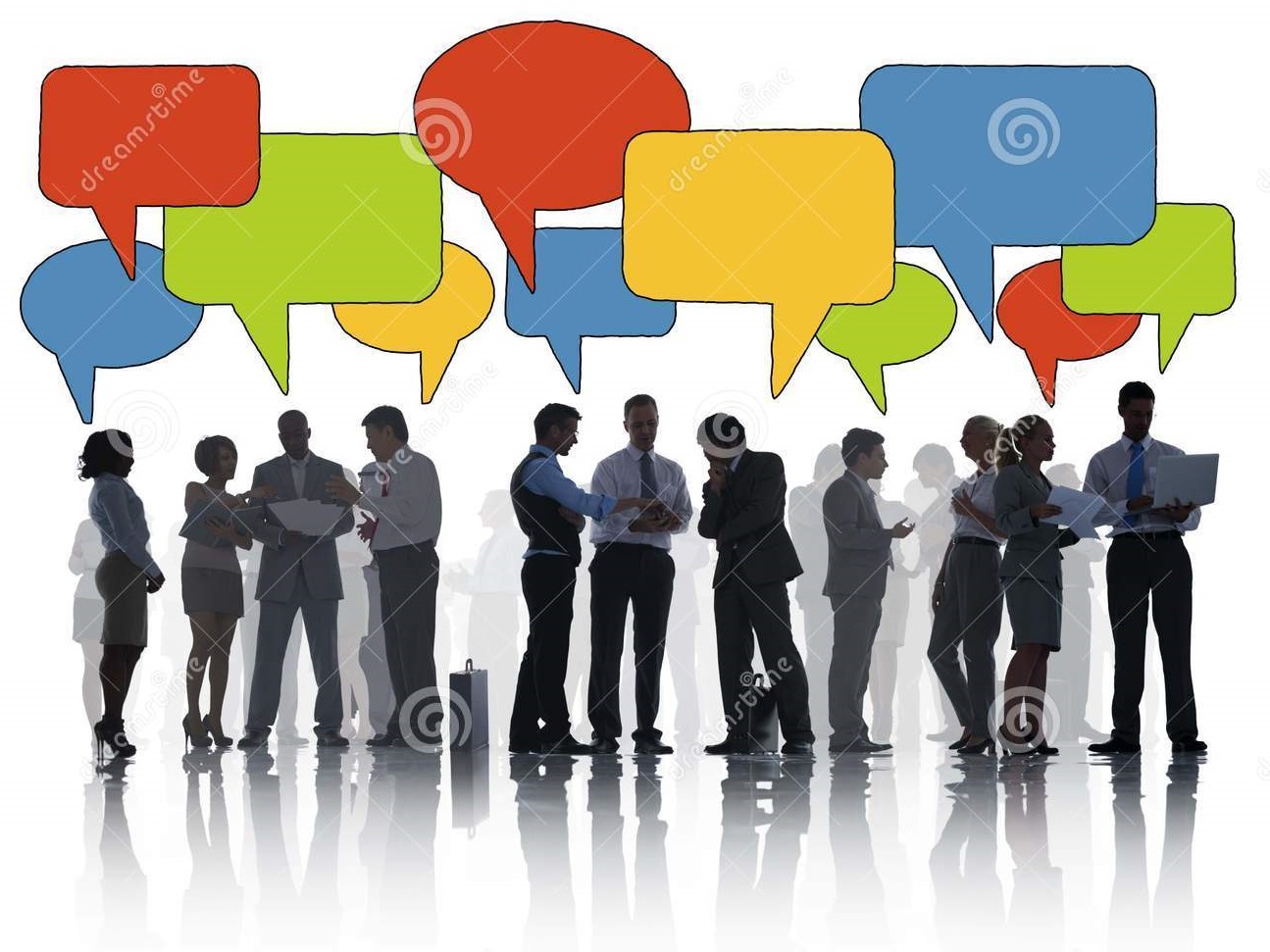 DaF- Oberstufe – Einführung in die Literatur - JG.01.16
Literarische Begriffe der Zeit                  I
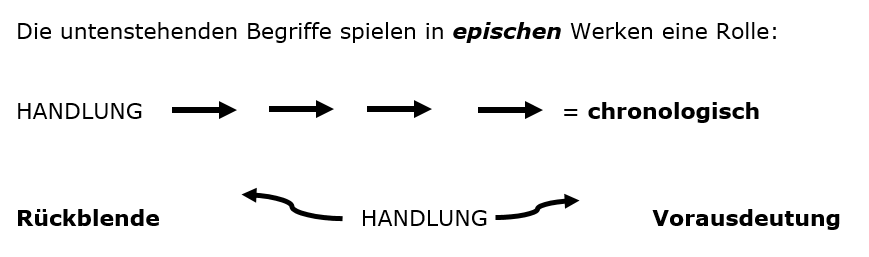 DaF- Oberstufe – Einführung in die Literatur - JG.01.16
Literarische Begriffe der Zeit                 II
Erzählzeit vs. erzählte Zeit
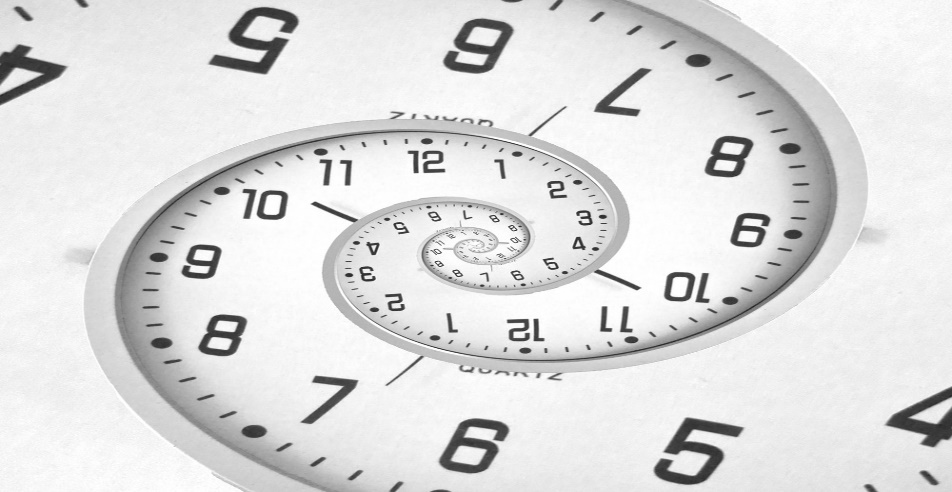 DaF- Oberstufe – Einführung in die Literatur - JG.01.16
Literarische Begriffe der Zeit                 III
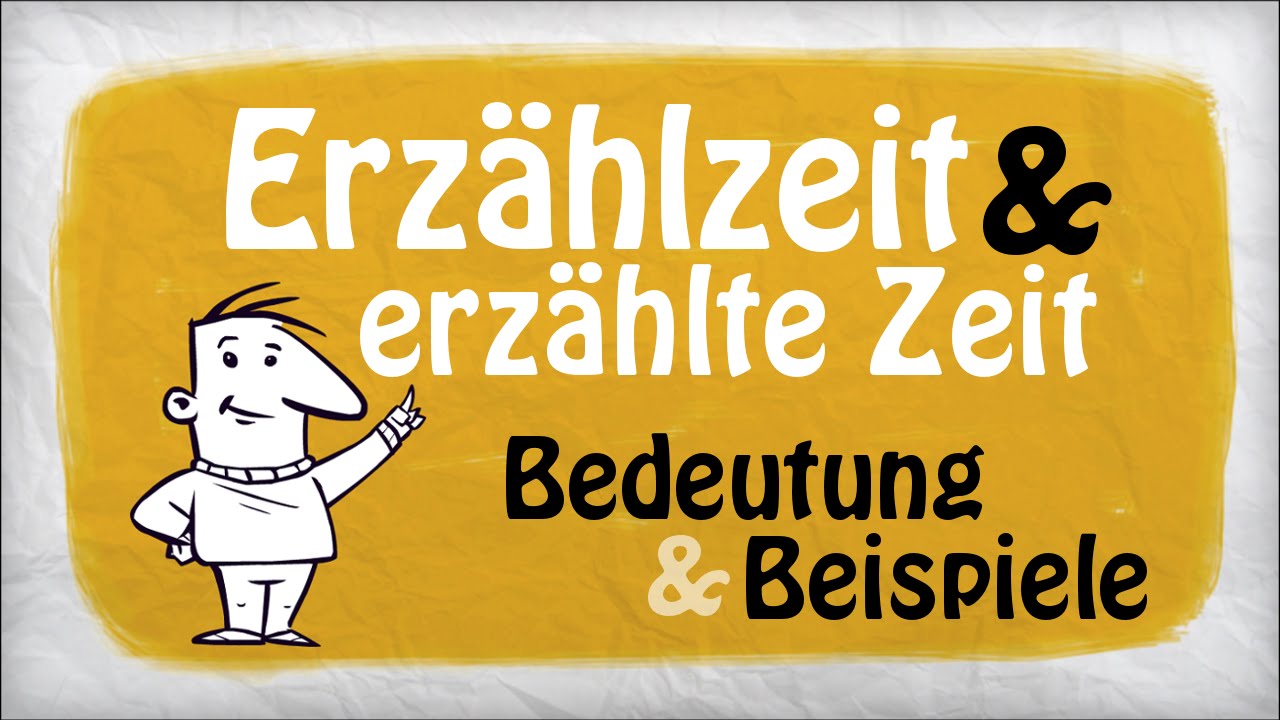 DaF- Oberstufe – Einführung in die Literatur - JG.01.16
Literarische Begriffe der Zeit                 IV
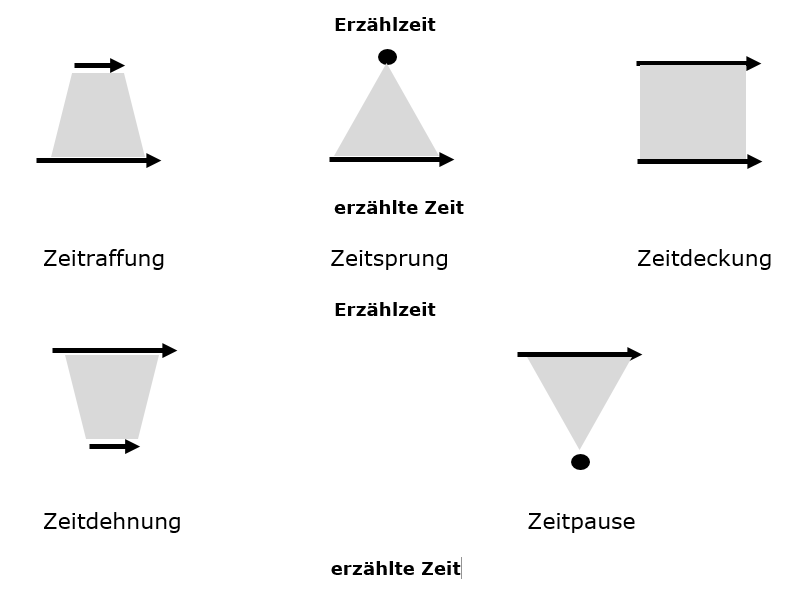 DaF- Oberstufe – Einführung in die Literatur - JG.01.16
Erzählperspektiven                               I
ich-Erzähler	auktoriale Erzählform        personale Erzählform
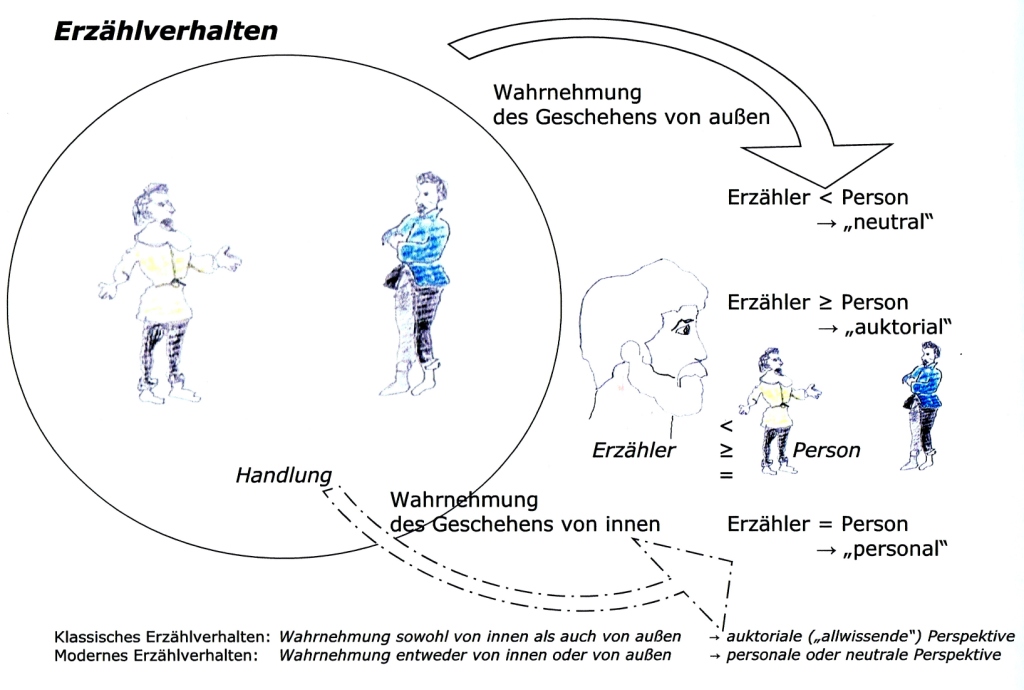 DaF- Oberstufe – Einführung in die Literatur - JG.01.16
Erzählperspektiven                                II
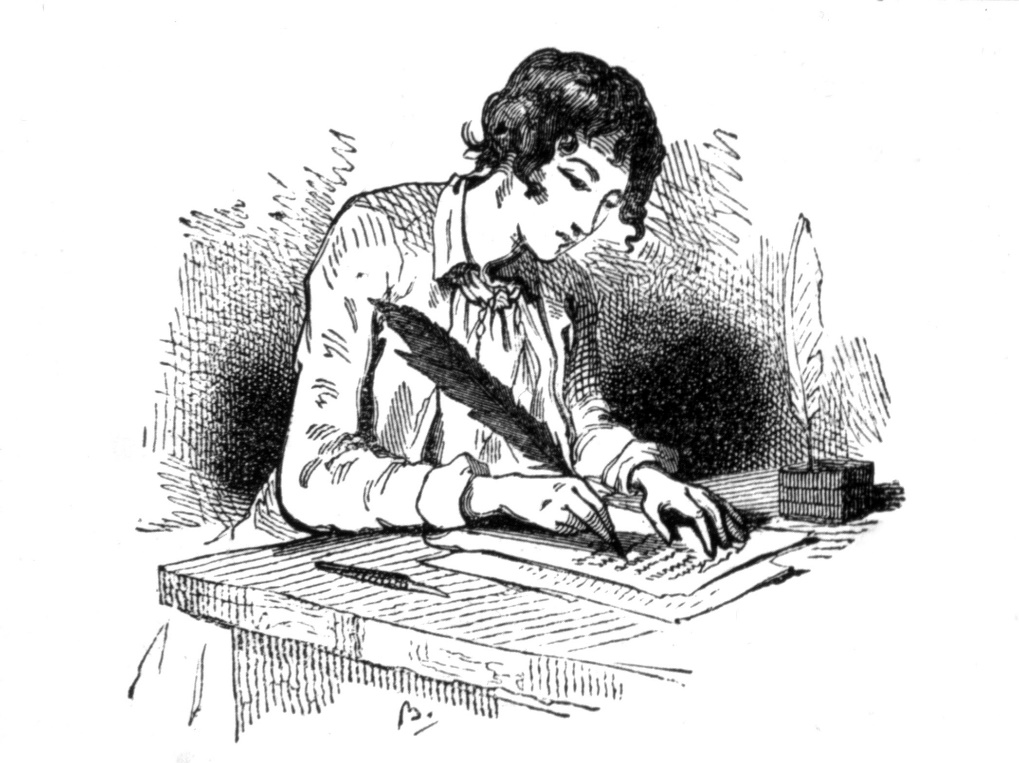 DaF- Oberstufe – Einführung in die Literatur - JG.01.16
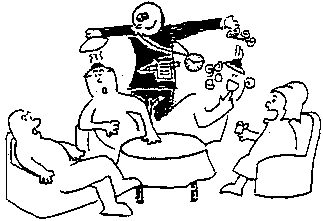 Erzählperspektiven                               III
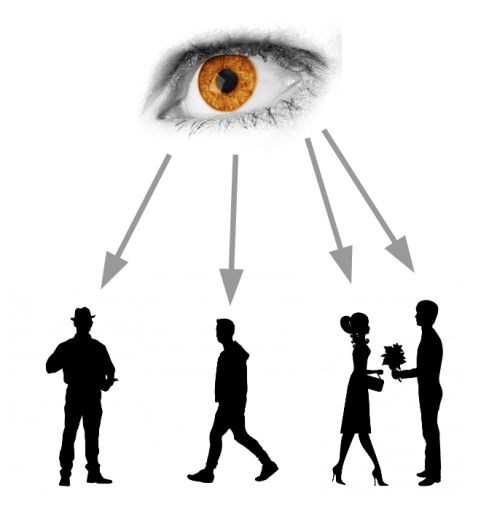 DaF- Oberstufe – Einführung in die Literatur - JG.01.16
Erzählperspektiven                                IV
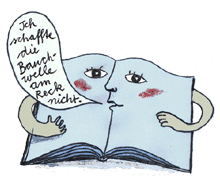 DaF- Oberstufe – Einführung in die Literatur - JG.01.16
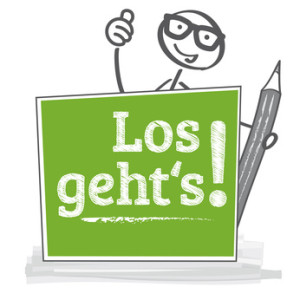 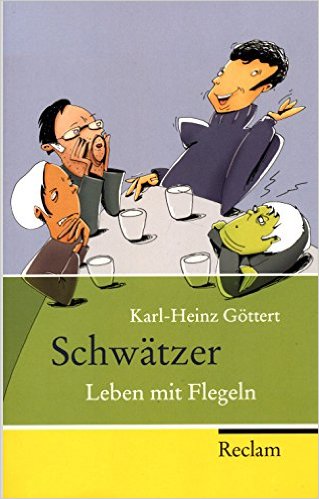 Viel Spaß und Erfolg beim Lesen und Lernen!!
DaF- Oberstufe – Einführung in die Literatur - JG.01.16
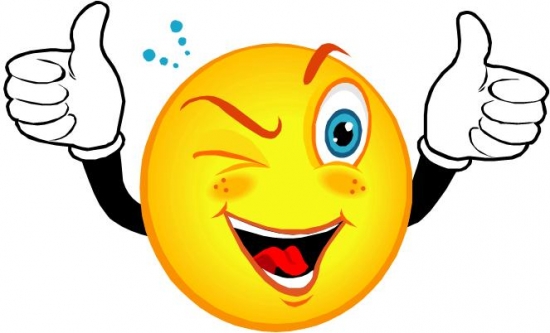